Water Cycle
Water cycle diagram
Hong Kong annual rainfall
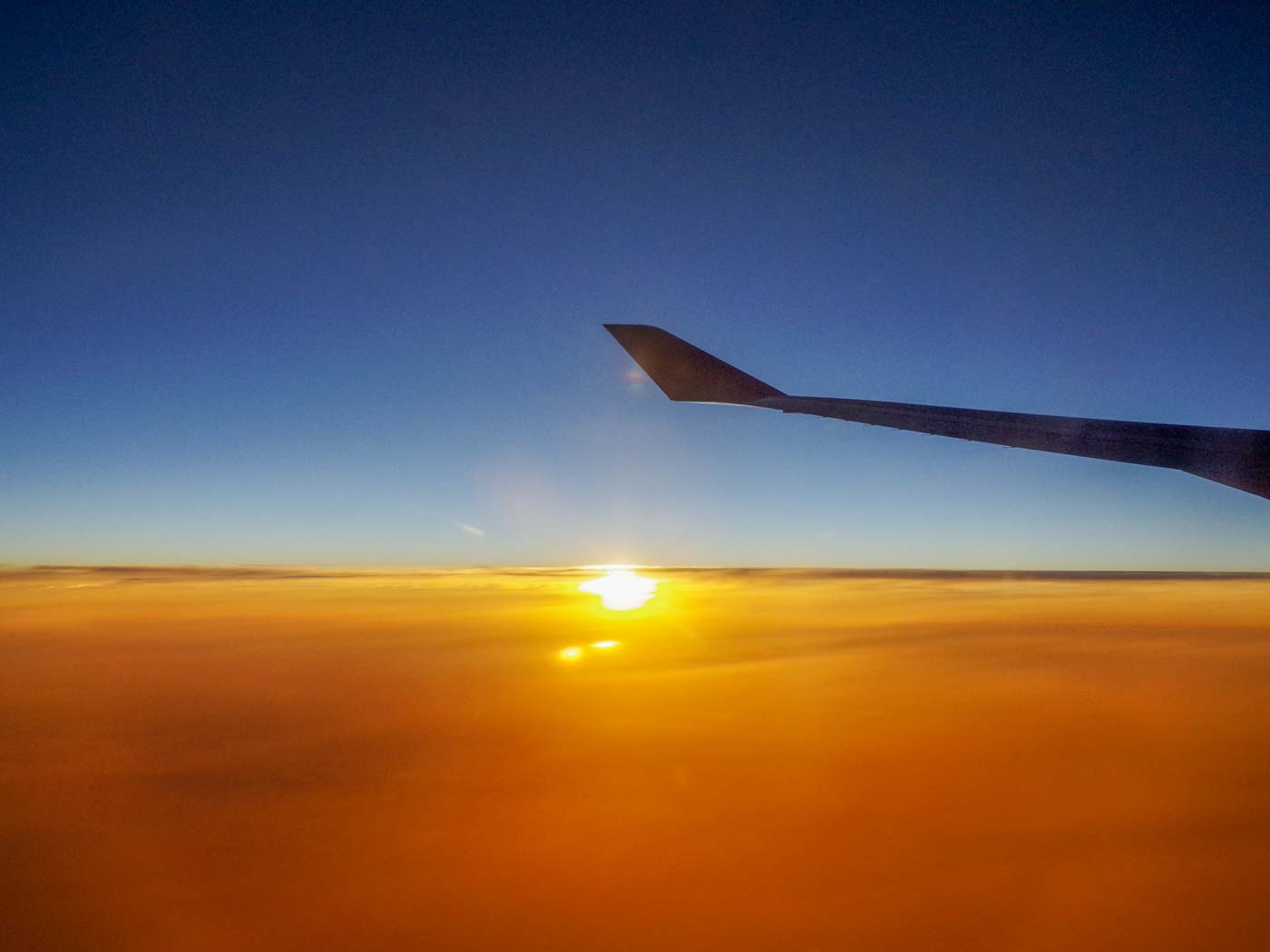 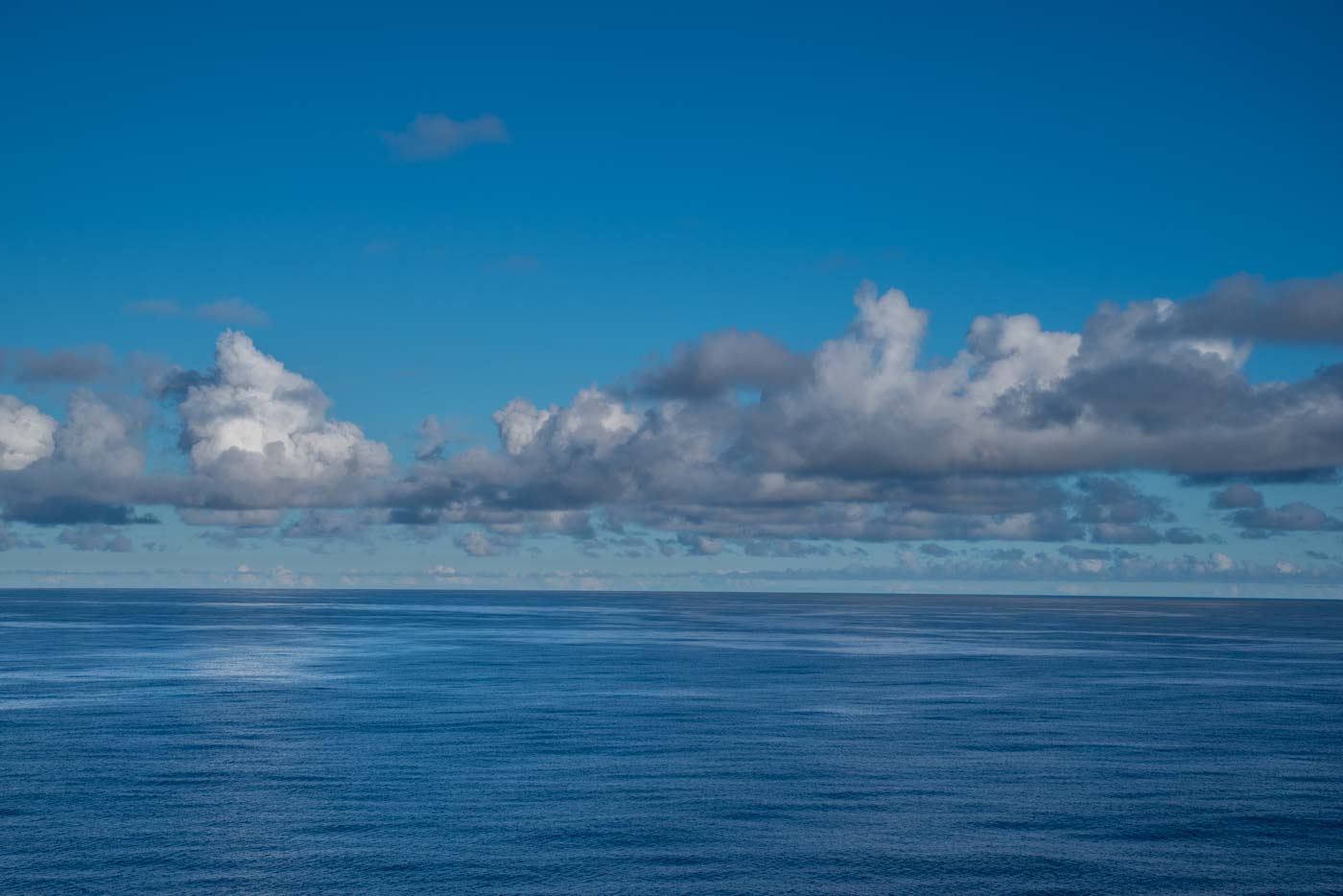 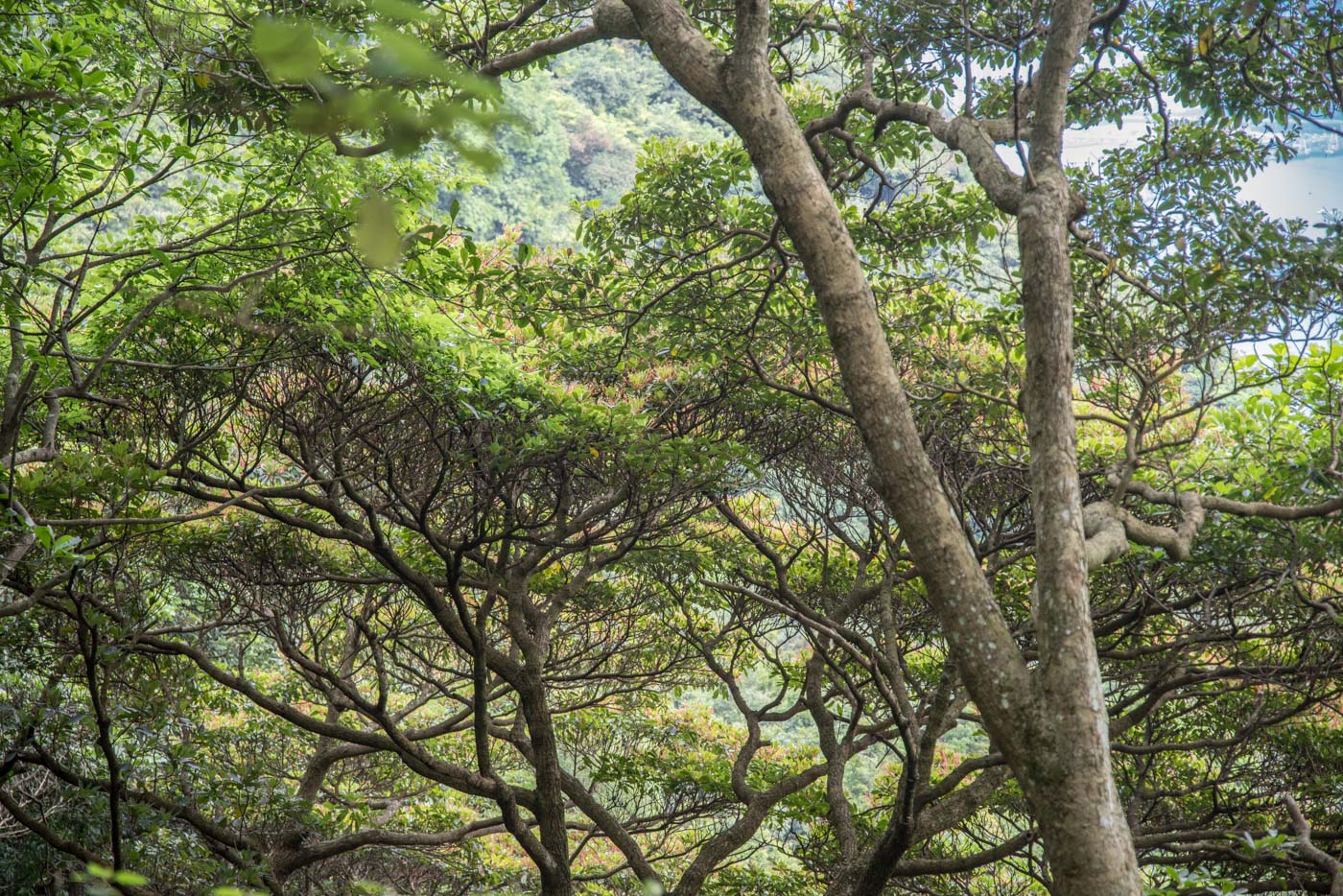 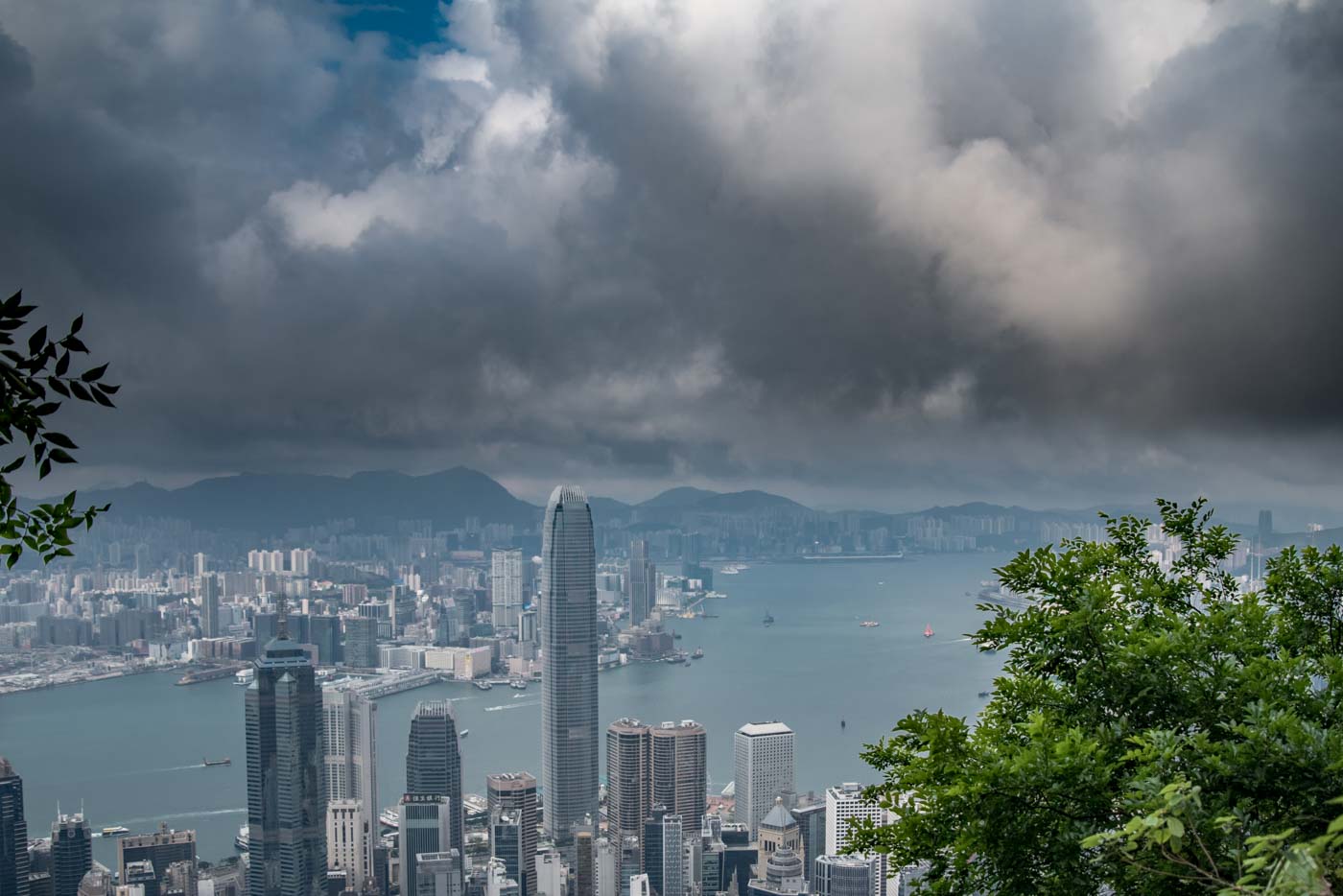 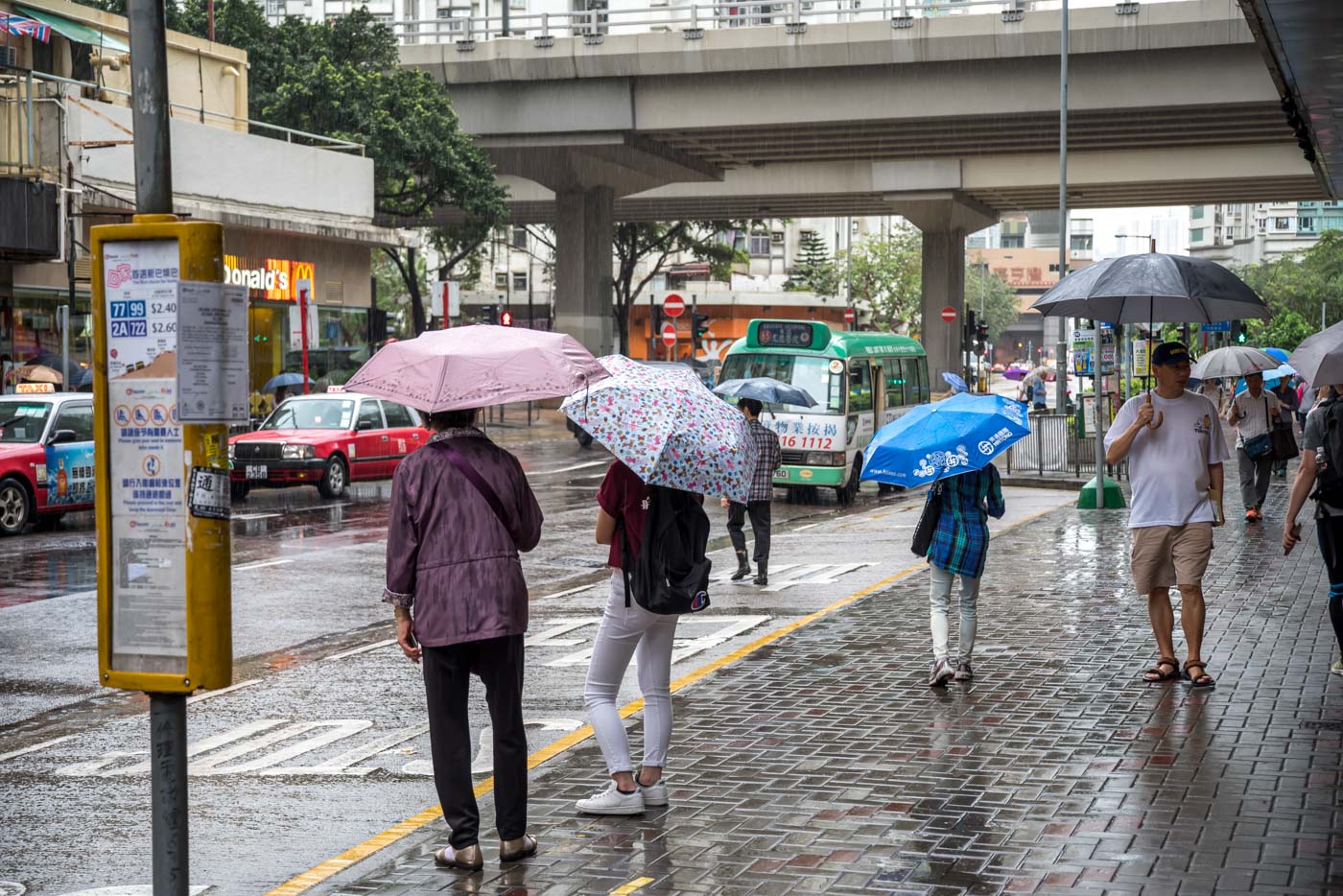 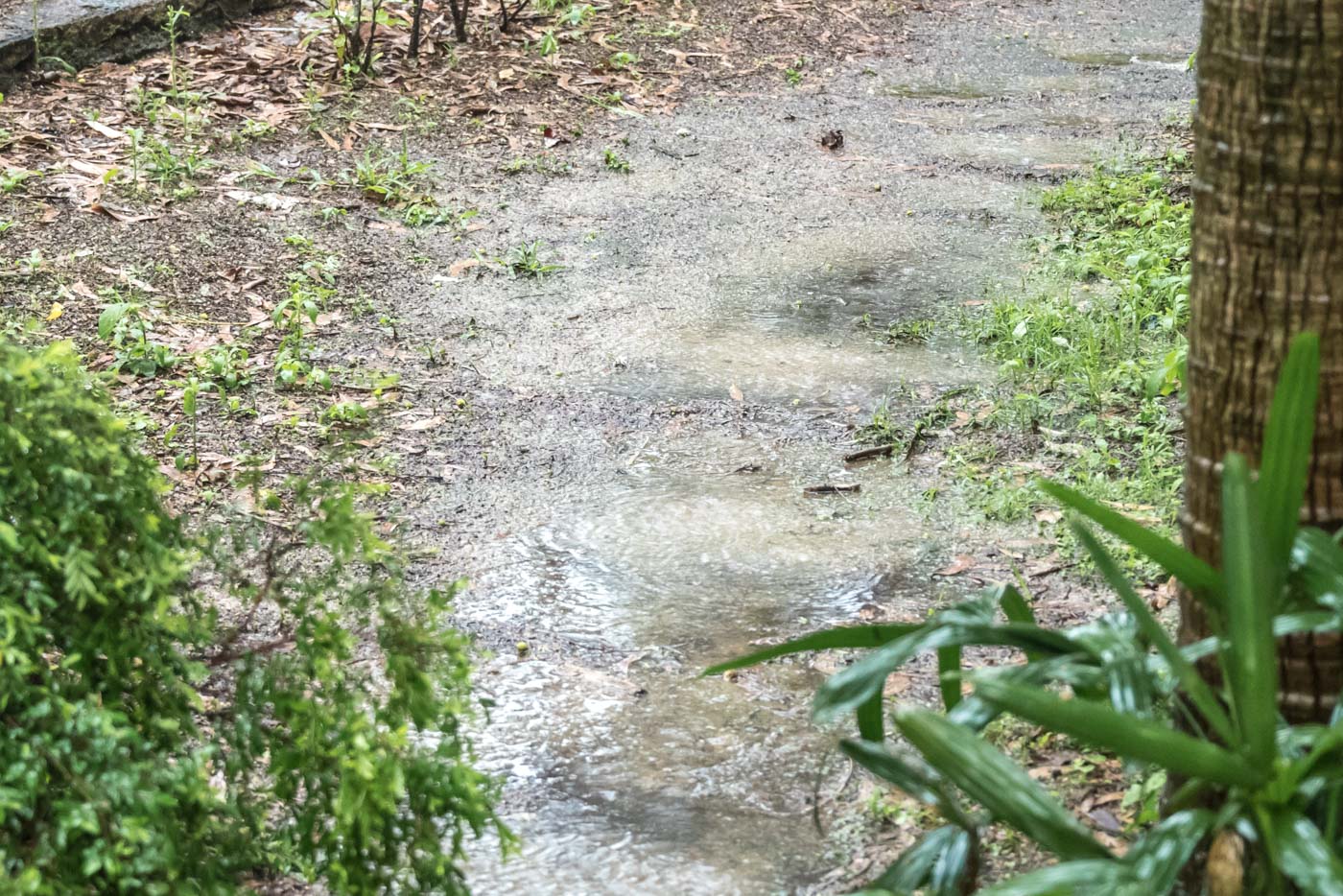 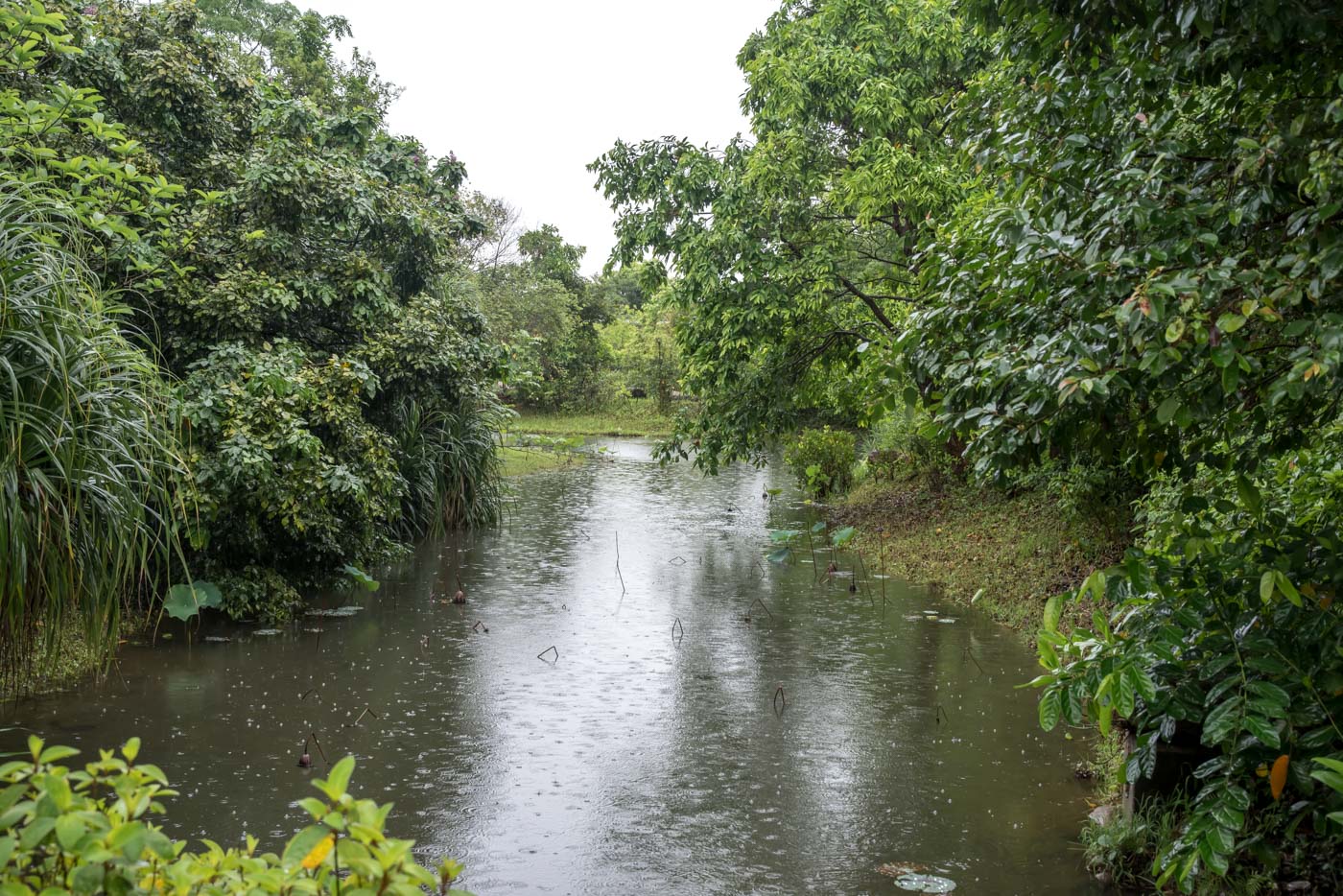 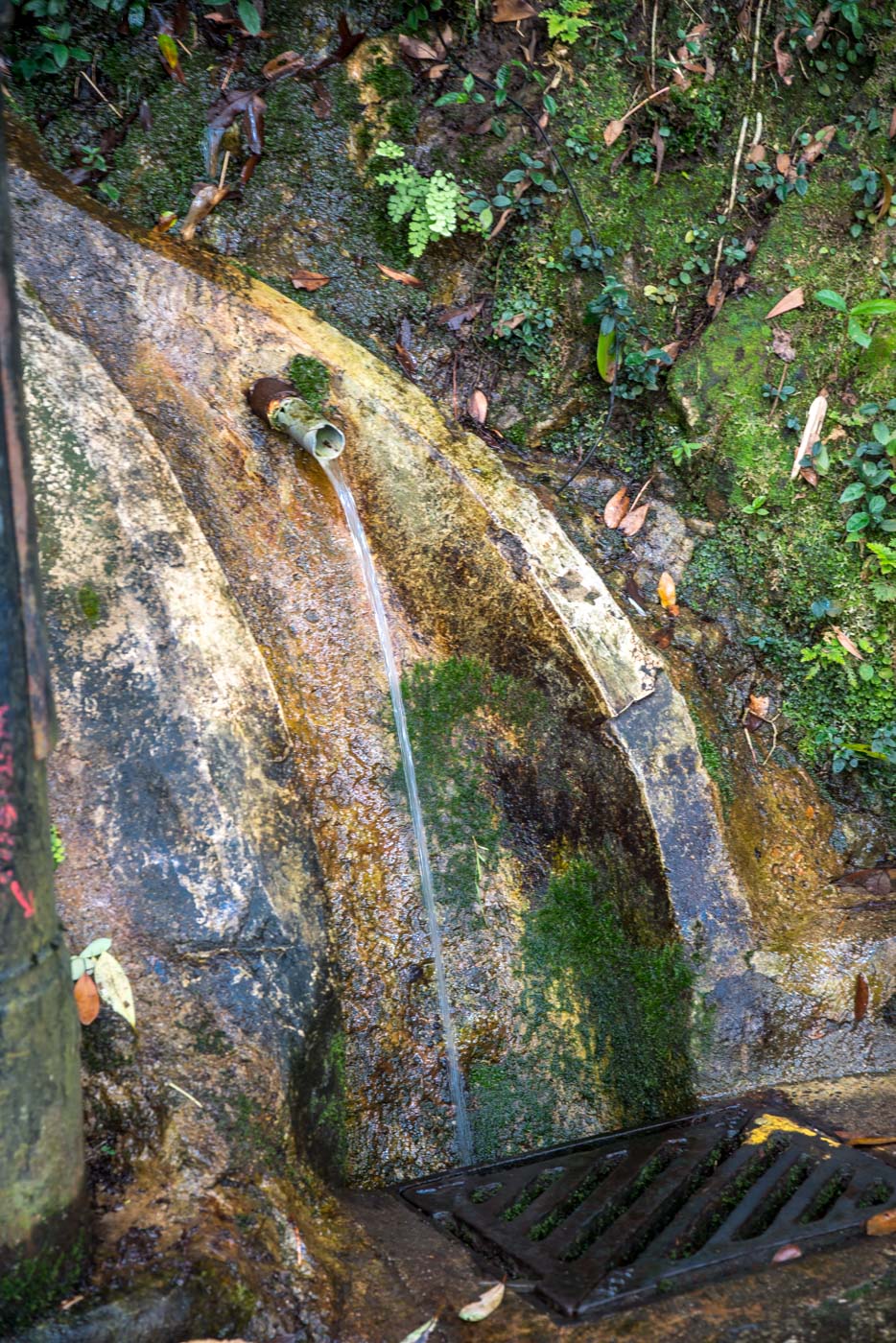 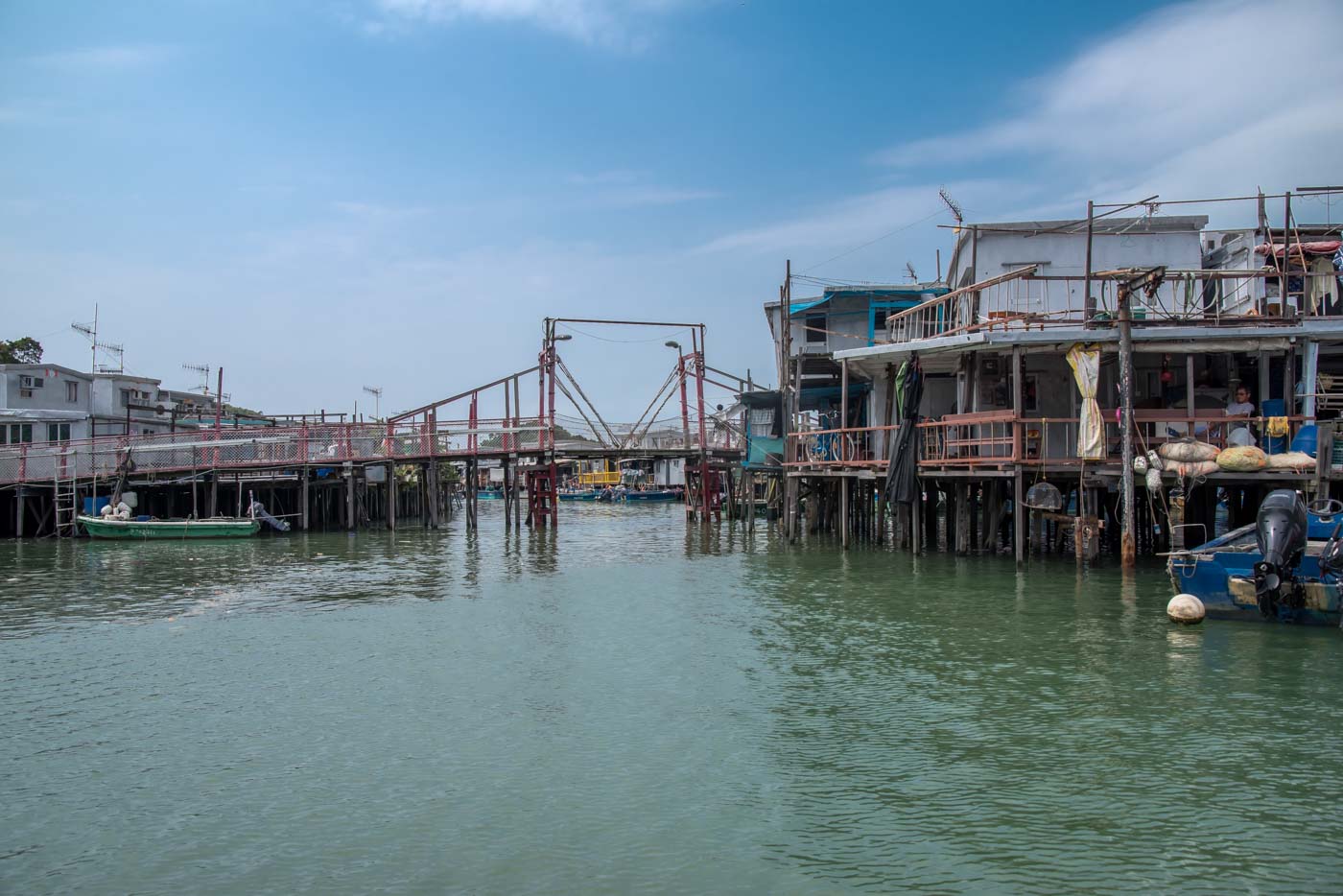 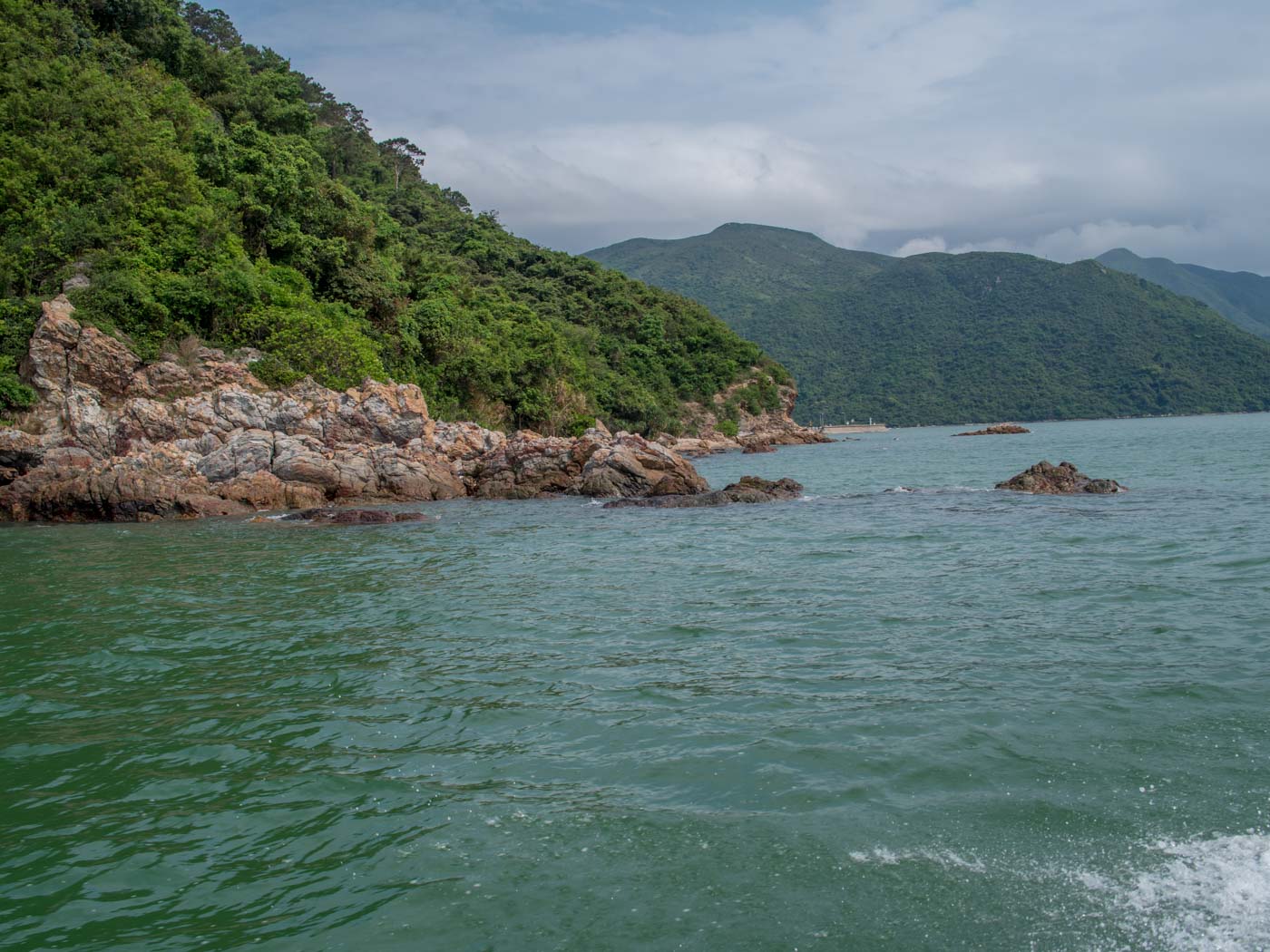 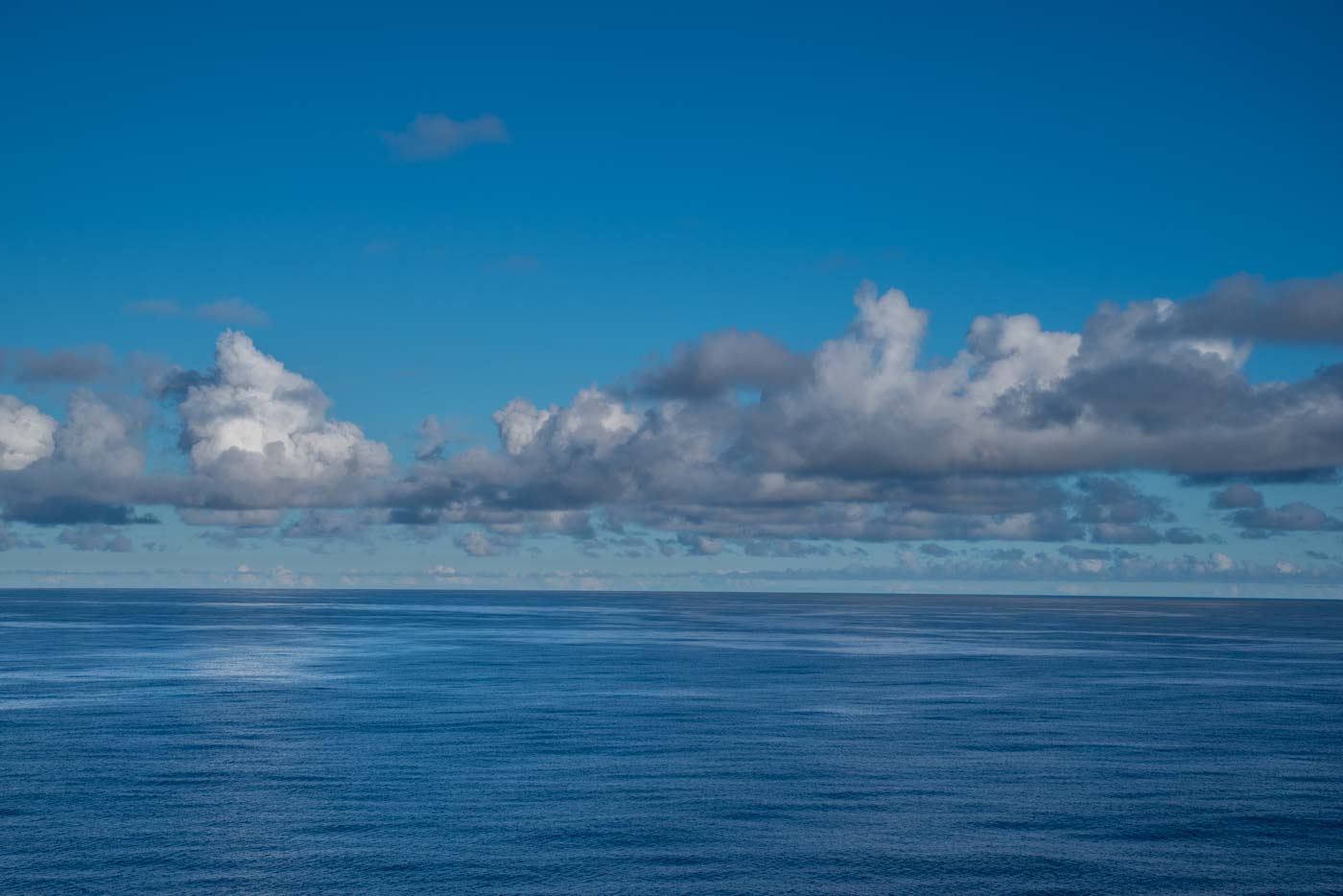